Cocoon: Static Information Flow Control in Rust
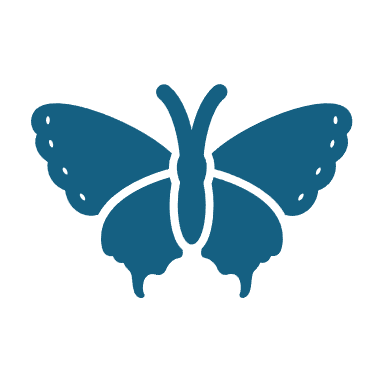 Ada Lamba, Max Taylor, Vincent Beardsley, Jacob Bambeck, Michael Bond, Zhiqiang Lin
Ohio State University
Motivating Example
Alice
Calendar
Find shared availability
# of Possible Meeting Times
Calendar
Bob
Motivating Example
Bob’s Calendar
Alice
Calendar
Find shared availability
# of Possible Meeting Times
Calendar
Bob
Motivating Example
Access Control
Alice
Calendar
Find shared availability
Calendar
Bob
Motivating Example
Access Control
Alice
Calendar
Find shared availability
# of Possible Meeting Times
Calendar
Bob
Motivating Example
Access Control
Bob’s Calendar
Alice
Calendar
Find shared availability
# of Possible Meeting Times
Calendar
Bob
Motivating Example: IFC
SecA(# of Possible Meeting Times)
Alice
SecA(Calendar)
Find shared availability
Declassify
SecA+B(# of Possible Meeting Times)
SecB(Calendar)
Bob
SecB(# of Possible Meeting Times)
Motivating Example: IFC
SecA(# of Possible Meeting Times)
Alice
SecA(Calendar)
SecA+B(# of Possible Meeting Times)
Find shared availability
Declassify
SecB(Calendar)
SecB(Bob’s Calendar)
Bob
SecB(# of Possible Meeting Times)
Prior work enforcing IFC
Prior work enforcing IFC
Prior work enforcing IFC
Prior work enforcing IFC
Motivating Example Code: Cocoon
let alice_cal: HashMap<String, Secret<lat::A, bool>> = /*{ "Monday" -> Secret(true) ...}*/
let bob_cal: HashMap<String, Secret<lat::B, bool>> = /*{ "Monday" -> Secret(false) ...}*/
let mut count = secret_block!(lat::AB { wrap_secret(0) });

for (day, available) in alice_cal {
	secret_block!(lat::AB {
		if unwrap_secret(available) &&
			*unwrap_secret_ref(::std::option::Option::unwrap(
				::std::collections::HashMap::get(&bob_cal, &day))) {
			*unwrap_secret_mut_ref(&mut count) += 1;
		}
	});
}
println!("Overlapping days: {}", count.declassify());
Motivating Example Code: Cocoon
{ Monday -> Secret(true) …}
let alice_cal: HashMap<String, Secret<lat::A, bool>>;
let bob_cal: HashMap<String, Secret<lat::B, bool>>; 
let mut count = secret_block!(lat::AB { wrap_secret(0) });                               

for (day, available) in alice_cal {
	secret_block!(lat::AB {
		if unwrap_secret(available) &&
			*unwrap_secret_ref(::std::option::Option::unwrap(
				::std::collections::HashMap::get(&bob_cal, &day))) {
			*unwrap_secret_mut_ref(&mut count) += 1;
		}
	});
}
println!("Overlapping days: {}", count.declassify());
{ Monday -> Secret(false) …}
Motivating Example Code: Cocoon
let alice_cal: HashMap<String, Secret<lat::A, bool>>;
let bob_cal: HashMap<String, Secret<lat::B, bool>>;
let mut count = secret_block!(lat::AB { wrap_secret(0) });

for (day, available) in alice_cal {
	secret_block!(lat::AB {
		if unwrap_secret(available) &&
			*unwrap_secret_ref(::std::option::Option::unwrap(
				::std::collections::HashMap::get(&bob_cal, &day))) {
			*unwrap_secret_mut_ref(&mut count) += 1;
		}
	});
}
println!("Overlapping days: {}", count.declassify());
Motivating Example Code: Cocoon
let alice_cal: HashMap<String, Secret<lat::A, bool>>;
let bob_cal: HashMap<String, Secret<lat::B, bool>>;
let mut count = secret_block!(lat::AB { wrap_secret(0) });

for (day, available) in alice_cal {
	secret_block!(lat::AB {
		if unwrap_secret(available) &&
		*unwrap_secret_ref(Option::unwrap(HashMap::get(&bob_cal, &day))) {
			*unwrap_secret_mut_ref(&mut count) += 1;
		}
	});
}

println!("Overlapping days: {}", count.declassify());
Motivating Example Code: Cocoon
let alice_cal: HashMap<String, Secret<lat::A, bool>>;
let bob_cal: HashMap<String, Secret<lat::B, bool>>;
let mut count = secret_block!(lat::AB { wrap_secret(0) });

for (day, available) in alice_cal {
	secret_block!(lat::AB {
		if unwrap_secret(available) &&
		   *unwrap_secret_ref(Option::unwrap(HashMap::get(&bob_cal, &day))) {
			*unwrap_secret_mut_ref(&mut count) += 1;
		}
	});
}

println!("Overlapping days: {}", count.declassify());
Motivating Example Code: Cocoon
let alice_cal: HashMap<String, Secret<lat::A, bool>>;
let bob_cal: HashMap<String, Secret<lat::B, bool>>;
let mut count = secret_block!(lat::AB { wrap_secret(0) });

for (day, available) in alice_cal {
	secret_block!(lat::AB {
		if unwrap_secret(available) &&
		   *unwrap_secret_ref(Option::unwrap(HashMap::get(&bob_cal, &day))) {
			*unwrap_secret_mut_ref(&mut count) += 1;
		}
	});
}

println!("Overlapping days: {}", count.declassify());
Motivating Example Code: Cocoon
let alice_cal: HashMap<String, Secret<lat::A, bool>>;
let bob_cal: HashMap<String, Secret<lat::B, bool>>;
let mut count = secret_block!(lat::AB { wrap_secret(0) });

for (day, available) in alice_cal {
	secret_block!(lat::AB {
		if unwrap_secret(available) &&
		   *unwrap_secret_ref(Option::unwrap(HashMap::get(&bob_cal, &day))) {
			*unwrap_secret_mut_ref(&mut count) += 1;
		}
	});
}

println!("Overlapping days: {}", count.declassify());
Motivating Example Code: Cocoon
let alice_cal: HashMap<String, Secret<lat::A, bool>>;
let bob_cal: HashMap<String, Secret<lat::B, bool>>;
let mut count = secret_block!(lat::AB { wrap_secret(0) });

for (day, available) in alice_cal {
	secret_block!(lat::AB {
		if unwrap_secret(available) &&
		   *unwrap_secret_ref(Option::unwrap(HashMap::get(&bob_cal, &day))) {
			*unwrap_secret_mut_ref(&mut count) += 1;
		}
	});
}
println!("Overlapping days: {}", count.declassify_to::<lat::A>());
Motivating Example Code: Cocoon
let alice_cal: HashMap<String, Secret<lat::A, bool>>;
let bob_cal: HashMap<String, Secret<lat::B, bool>>;
let mut count = secret_block!(lat::AB { wrap_secret(0) });
let mut a = 0;

for (day, available) in alice_cal {
	secret_block!(lat::AB {
		if unwrap_secret(available) &&
		   *unwrap_secret_ref(Option::unwrap(HashMap::get(&bob_cal, &day))) {
			*unwrap_secret_mut_ref(&mut count) += 1;
			a += 1;
		}
	});
}
println!("Overlapping days: {}", count.declassify_to::<lat::A>());
Disallowed Side Effects
Mutable Variables
Motivating Example Code: Cocoon
let alice_cal: HashMap<String, Secret<lat::A, bool>>;
let bob_cal: HashMap<String, Secret<lat::B, bool>>;
let mut count = secret_block!(lat::AB { wrap_secret(0) });

for (day, available) in alice_cal {
	secret_block!(lat::AB {
		if unwrap_secret(available) &&
		   *unwrap_secret_ref(Option::unwrap(HashMap::get(&bob_cal, &day))) {
			*unwrap_secret_mut_ref(&mut count) += 1;
			std::fs::write(“day available”);
		}
	});
}

println!("Overlapping days: {}", count.declassify_to::<lat::A>());
Disallowed Side Effects
Function Calls with Side-Effects
Motivating Example Code: Cocoon
let alice_cal: HashMap<String, Secret<lat::A, bool>>;
let bob_cal: HashMap<String, Secret<lat::B, bool>>;
let mut count: dropped_i32 = secret_block!(lat::AB { wrap_secret(0) });
impl Drop for dropped i32 { ... }

for (day, available) in alice_cal {
	secret_block!(lat::AB {
		if unwrap_secret(available) &&
		   *unwrap_secret_ref(Option::unwrap(HashMap::get(&bob_cal, &day))) {
			*unwrap_secret_mut_ref(&mut count) += 1;
		}
	});
}

println!("Overlapping days: {}", count.declassify_to::<lat::A>());
Disallowed Side Effects
Invisible Side-Effects
Case Studies
Evaluation Goals
Usability
Incrementally Deployable
Performance Overhead

Evaluation Method
We implemented Cocoon as a Rust library.
We took real Rust programs, added Cocoon as a library, and modified the programs to use Cocoon.
Case Study - Battleship
Case Study – Spotify-TUI
Case Study - Servo
Conclusion
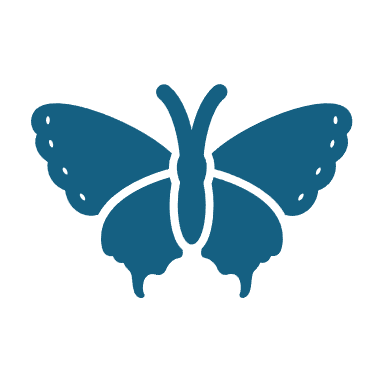 Cocoon is the first IFC approach for an off-the-shelf language that doesn’t require modifying the language or compiler